Презентація на тему: Увага
Підготувала:
Учениця 11-А класу
Климченко Аліна
Увага і сутність життя
Найважливішою умовою будь-якої діяльності людини є увага. 
Сама сутність життя потребує того, щоб сигнал про  					значущість навколишніх 					предметів та явищ був для 					людини сигналом "Увага!"
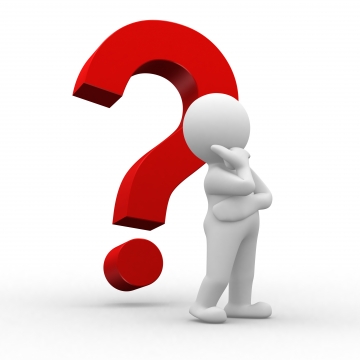 Що таке увага?
Увага - це спрямованість та зосередженість психічної діяльності людини на об'єкти та явища зовнішнього світу , а також на думки, почуття та процеси, що відбуваються всередині у нього . Залежно від цього розрізняють увагу внутрішню і зовнішню.
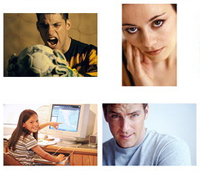 Види уваги
Розрізняють такі види уваги:

Мимовільна

Довільна

Післядовілна
Мимовільна увага
Увагу, зумовлену сильними, контрастними, значущими подразниками, що                                                 діють на людину яскравістю,                               несподіваністю, динамізмом,                                     називають мимовільною. 
Мимовільну увагу може викликати                           сильний подразник: різкий запах,                                  яскраве світло і барви, голосні звуки. 
Мимовільна увага триває, поки діють відповідні подразники.
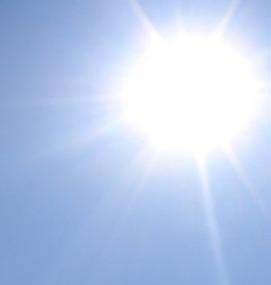 Мимовільна увага
Мимовільна увага не пов'язана з цілеспрямованою діяльністю і вольовим зусиллям. Це увага неуважної людини. Фактори, що викликають мимовільну увагу:
- інтенсивність (сила) подразника;
- новизна подразника;
- контраст подразників;
- загальна спрямованість особистості.
- відповідність внутрішньому станові організму (потребам);
- безпосередній інтерес: те, що цікаве, емоційно насичене, захоплююче, викликає тривале інтенсивне зосередження.
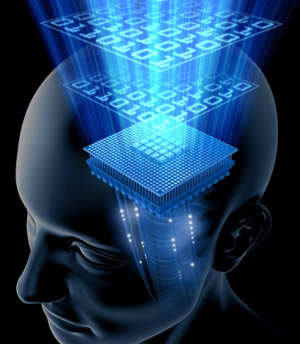 Довільна увага
Довільна увага має цілеспрямований характер і вимагає вольового зусилля. Цей вид уваги існує тільки в людини. Основний факт, що вказує на наявність у людини особливого типу уваги, невластивого тварині, полягає в тому,                               що людина довільно може зосереджу-                                   вати свою увагу то на одному, то на                           іншому об'єкті, навіть у тих випадках, коли в навколишній обстановці нічого не змінюється.
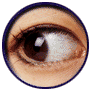 Довільна увага
Вияв довільної уваги пов'язаний з використанням вольового зусилля, тобто це вид уваги, що виявляється у випадку, коли людина ставить перед собою певні завдання і намагається їх виконати. Довільна увага нерозривно пов'язана з мовою. У подібному випадку довільна увага набуває нових рис - залишаючись свідомою, доцільною, вона, як і мимовільна, знімає напруження, захоплює людину і підтримує активну психічну діяльність. Це і є післядовільна увага.
Післядовільна увага
Увага, яка знімає напруження, захоплює людину і підтримує активну психічну діяльність – це  післядовільна увага. 
Якщо в цілеспрямованій діяльності для особистості стають цікавими й значимими зміст і сам процес, а не тільки результат – це також післядовільна увага. Для її підтримки не потрібно вольових зусиль. 
Вона характеризується тривалою високою зосередженістю, з нею обґрунтовано пов'язують найбільш інтенсивну й плідну розумову діяльність, високу продуктивність усіх видів праці.
Властивості уваги
За видом діяльності увагу поділяють на такі типи:
- сенсорна увага – сприймання;
- інтелектуальна увага – мислення й робота пам’яті;
- моторна увага – рух. 
Увага людини має 5 основних властивостей:
обсяг уваги;
стійкість уваги;
розподіл уваги;
зосередженість уваги;
переключення уваги.
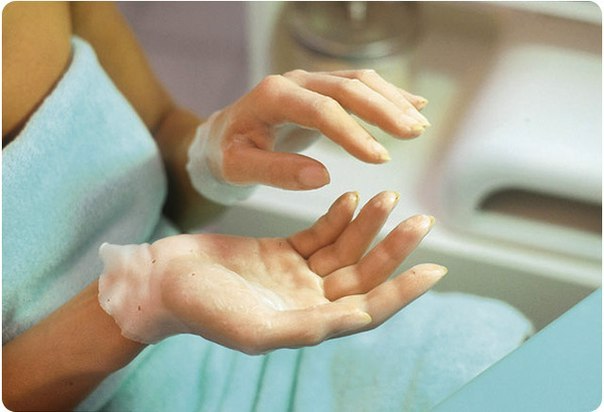 Стійкість уваги
Стійкість уваги виявляється в здатності тривалий час утримуватися на будь-якому об'єкті, не відволікаючись і не послаблюючись. Стійкість залежить від: 
- складності завдання;
- наявності перешкод;
- установки й інтересу;
- особливостей нервової                                              системи.
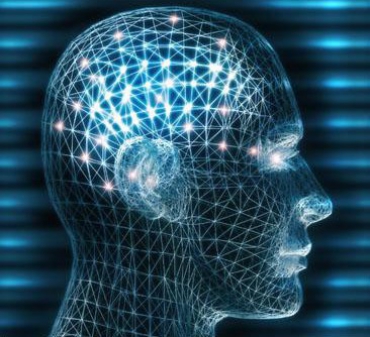 Розподіл уваги
Розподіл уваги полягає в здатності роззосередити увагу на значному просторі,                                         паралельно виконувати кілька                                             видів діяльності або робити                                              кілька різних дій. 
Розподіл уваги залежить від психологічного й фізіологічного стану людини. У разі стомлення, під час виконання складних видів діяльності, які вимагають підвищеної концентрації уваги, область розподілу звичайно звужується.
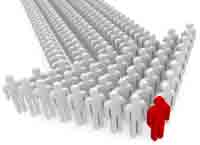 Розподіл уваги
Розподіл уваги має певні закономірності: чим складніші види діяльності, які сполучаються, тим важче досягати розподілу уваги; важко сполучати два види розумової діяльності.
Розподіл найбільш ефективний за умови сполучення розумової й моторної діяльності, при цьому продуктивність розумової діяльності знижується більше, ніж моторної; основна умова успішного розподілу – автоматизація принаймні одного з видів діяльності, які здійснюються одночасно.
Зосередженість уваги
Зосередженість (концентрація) - це утримання уваги на якому-небудь об'єкті. Таке                      утримання означає виділення «об'єкта»                             в якості деякої фігури із загального тла,                              це інтенсивність зосередження свідо-                                    мості на об'єкті.
Оскільки рівень ясності і виразності                    визначається інтенсивністю зв'язку з об'єктом, або стороною діяльності, при цьому концентрація уваги виражатиме інтенсивність цього зв'язку.
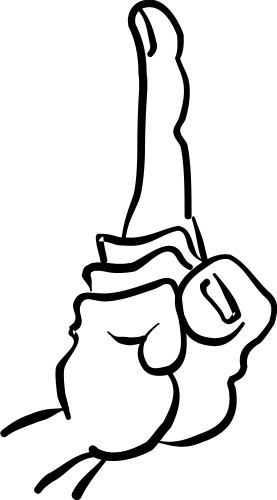 Зосередженість уваги
Зосередженість уваги залежить від мотивації діяльності та індивідуальних якостей людини. Якісною характеристикою зосередженості уваги людини на об'єкті є рівень її концентрації. 
Розлади уваги спостерігаються при підвищеному відволіканні, коли важко зосереджуватися на одному об'єкті або діяльності. При цьому увага нестійка, сторонні подразники можуть порушувати зосередженість уваги і діяльність хворого. Відволікання буває настільки сильне, що людина не може зосередитися на запитаннях, постійно переключається з однієї думки на іншу.
Переключення уваги
Переключення уваги – навмисне її переведення з одного об'єкта на інший, з одного виду діяльності 		на інший. Можна говорити про повне й 		неповне переключення. У першому 		випадку попередня діяльність 			не гальмує ту, на яку була    				переключена увага, у                      			другому – така інтерференція     			присутня.
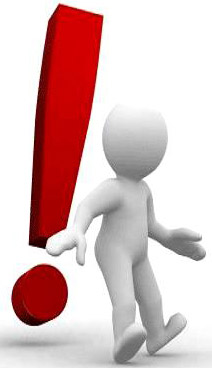 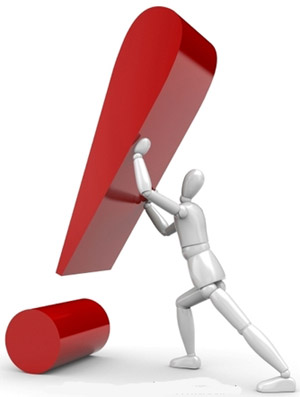 Переключення уваги
Існують деякі закономірності переключення: 
успішність переключення знижується під час переходу від легкої до важкої діяльності; чим цікавіша була попередня й менш                                    цікава подальша діяльність, тим                                             важче переключення; 
перехід до нової діяльності значно                                 важчий, якщо не довершена попередня; при глибокому зосередженні переключення досягається із суттєвим зусиллям.
Переключення уваги
Переключення уваги - це не що інше, як переміщення в корі великого мозку оптимального збудження. При цьому швидкість                    переключення уваги залежить від                                         рухливості нервових процесів. 
Ясність і чіткість мети нової                                      діяльності, її значимість для                                         особистості поліпшують переключення уваги.
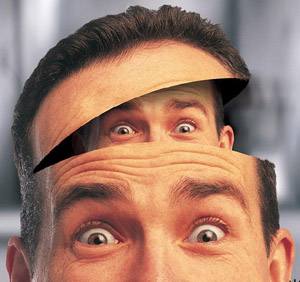 Дякую за Увагу!